UỶ BAN NHÂN DÂN QUẬN LONG BIÊN
TRƯỜNG MẦM NON GIANG BIÊN
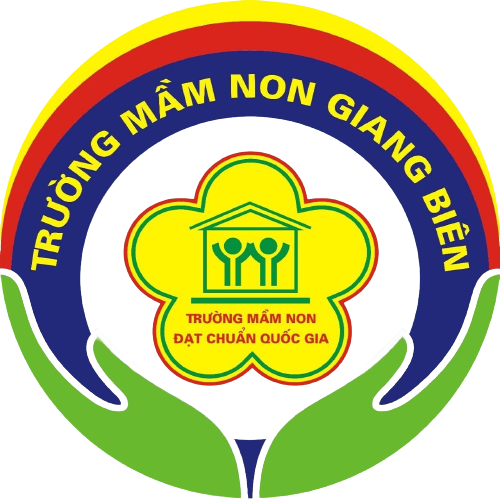 KHÁM PHÁ KHOA HỌC
Tìm hiểu một số loại hoa
Lứa tuổi: 3-4 tuổi
Giáo viên: Nguyễn Thị Hoà
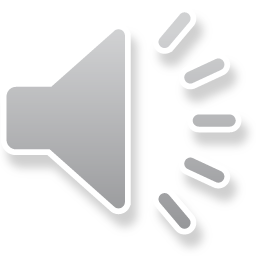 Năm học : 2024- 2025
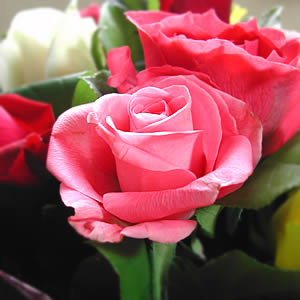 Hoa hồng
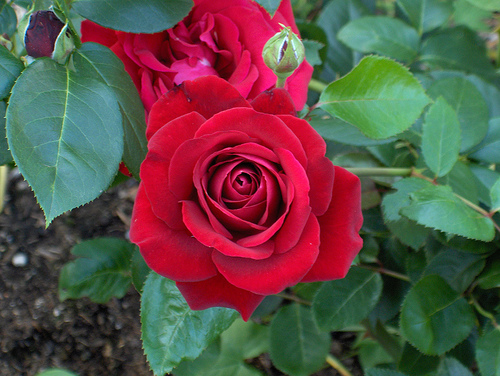 Nụ hoa
Cành hoa có gai
Cánh hoa
Lá 
Lá hoa dạng tròn, xung quanh có gai,có màu xanh
Nhụy hoa
Cánh hoa
Hoa hồng
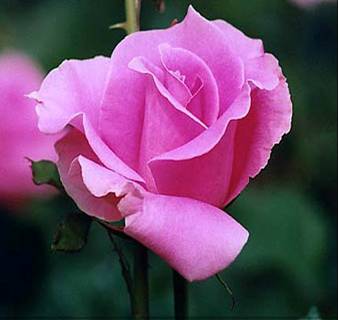 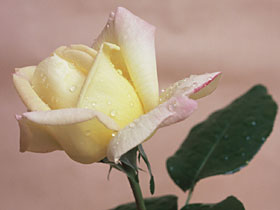 Më réng mµu s¾c hoa hång
Hoa hồng kem
Hoa hồng tím
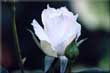 Hoa hồng vàng
Hoa hồng trắng
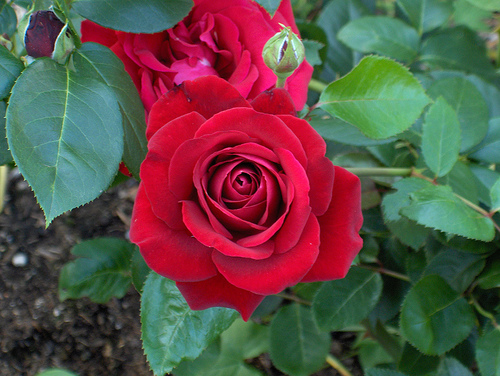 Hoa hồng có nhiều màu, màu đỏ, màu trắng, màu vàng, với những cánh tròn to mịn, có mùi hương thơm. Hoa dùng để làm cảnh đẹp, làm nước hoa hồng, làm son môi…Những chiếc lá dạng hình tròn viền có răng cưa và đặc biệt là thân có những chiếc gai sắc nhọn để tự vệ
Hoa hồng
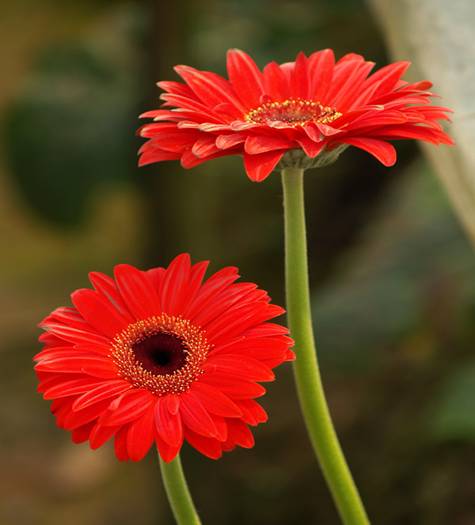 Hoa đồng tiền
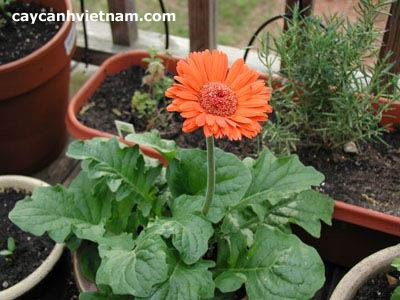 Cánh hoa
Nhụy hoa
Cành hoa,
Lá hoa
Hoa đồng tiên
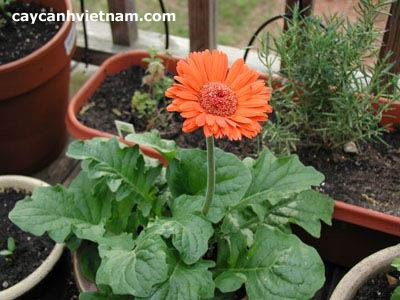 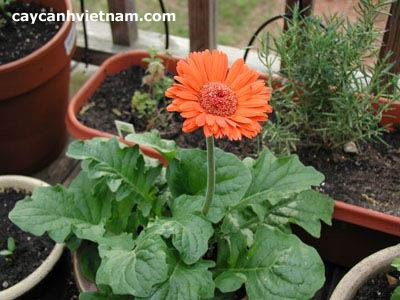 C« cho trÎ chèn c«.
Hoa đồng tiền có cuống, đài hoa, cánh hoa, nhụy hoa; cánh hoa đồng tiền mỏng, mịn màng, bên ngoài dài, bên trong ngắn, hoa đồng tiền là loại hoa cánh dài
Bông hoa to có dạng đồng tiền không có mùi, có nhiều màu
Hoa đồng tiên
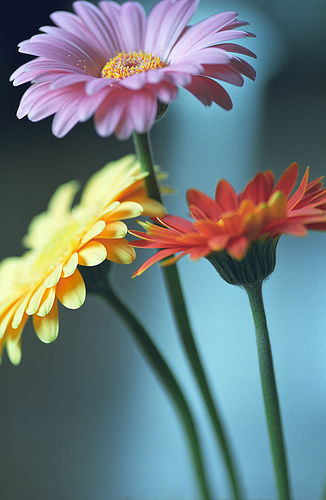 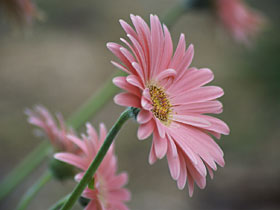 Nhụy hoa
PhÇn I. G©y høng thó.
Cánh hoa
C« cho trÎ ®äc bµi th¬: Hoa kÕt tr¸i.
- Trong bµi th¬ “ Hoa kÕt tr¸i” nãi ®Õn nh÷ng lo¹i hoa g×?( Hoa cµ, hoa m­íp, hoa lùu, hoa võng, hoa ®ç, hoa mËn)
- Nh÷ng lo¹i hoa ®ã kÕt thµnh qu¶ cho chóng m×nh ¨n.
- §Ó cã qu¶ ¨n chóng ta ph¶i lµm g×? ( ch¨m sãc c©y, t­íi n­íc, b¾t s©u cho c©y, kh«ng ®­îc h¸i hoa bÎ cµnh)
Cành hoa
Hoa cúc
Hoa cúc thuộc loại cây hoa thân thảo nhỏ, thân có nhiều đốt giòn, dễ gãy,Lá cây mọc so le nhau, bản lá xẻ thùy lông chim. Phần lá cây có màu xanh đậm, mặt dưới của lá có lớp lông tơ mỏng.hoa có nhiều màu còn được để làm trà hoặc trang trí….
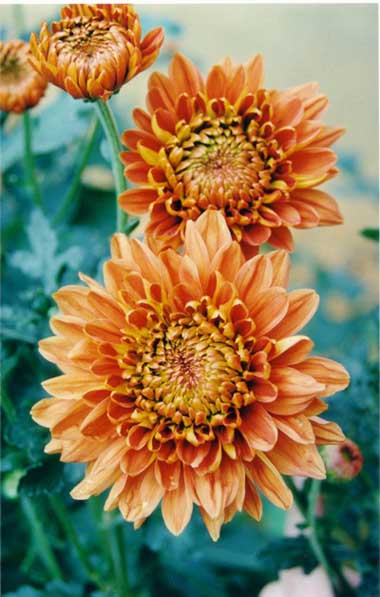 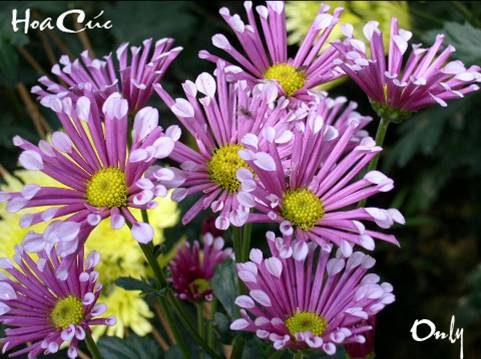 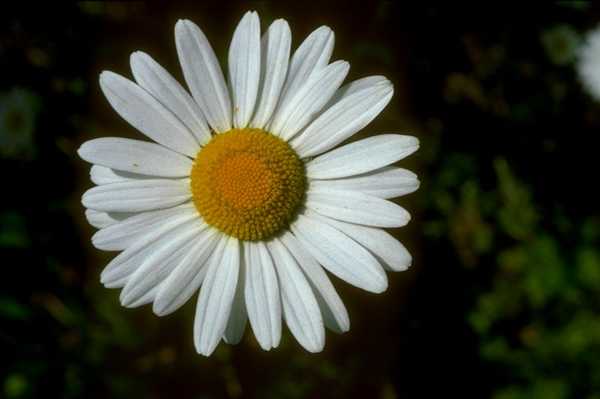 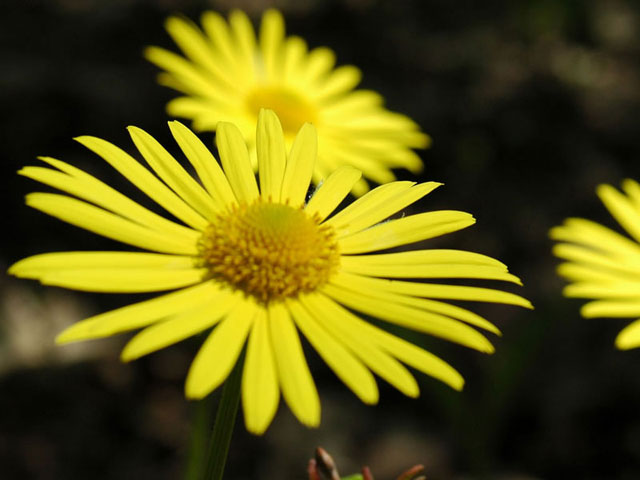 So sánh
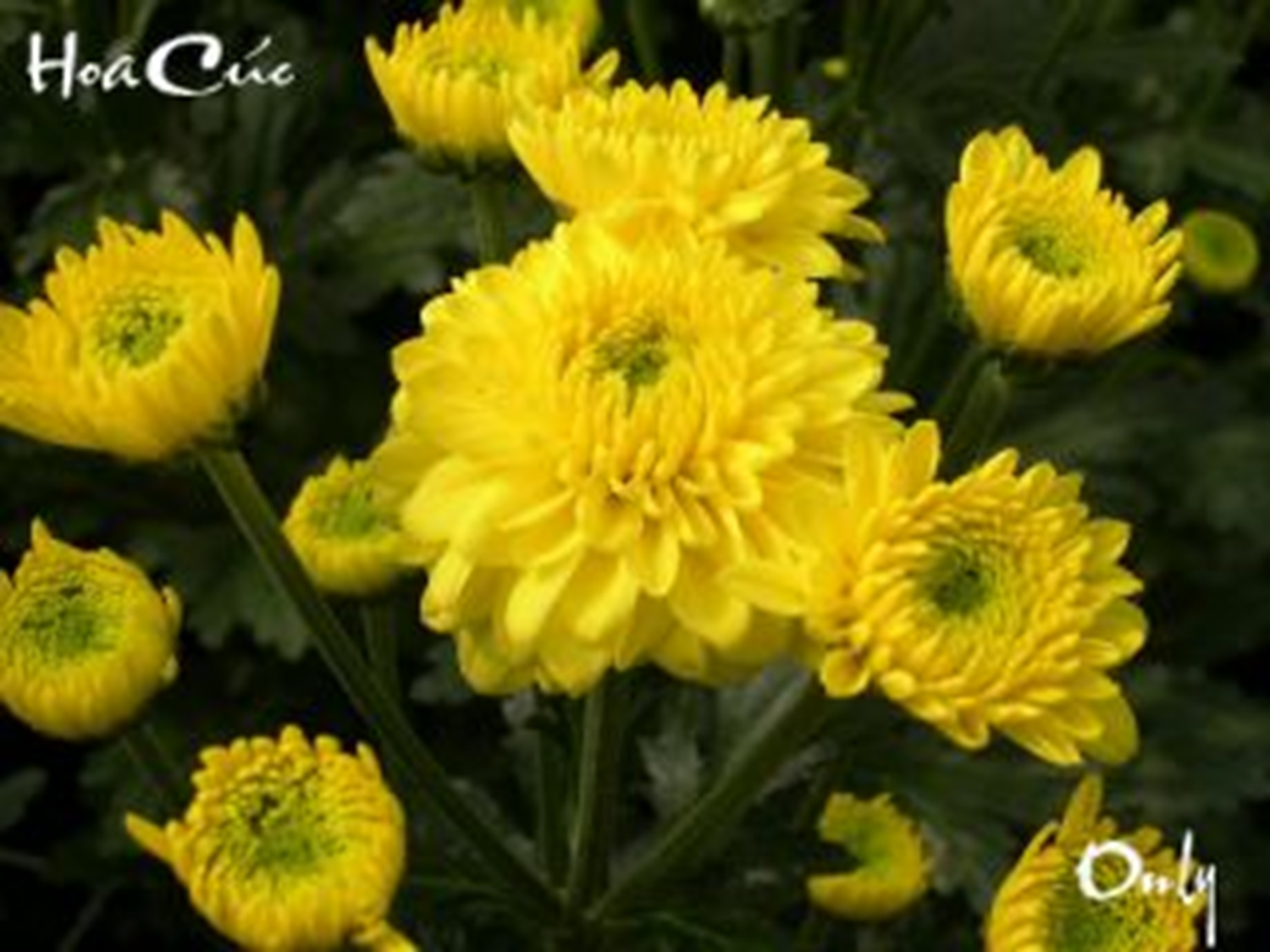 Mở rộng
Hoa ly
Hoa súng
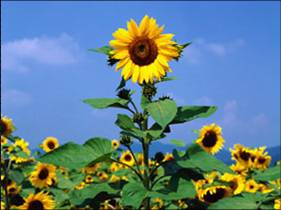 Hoa hướng dương
Hoa sen
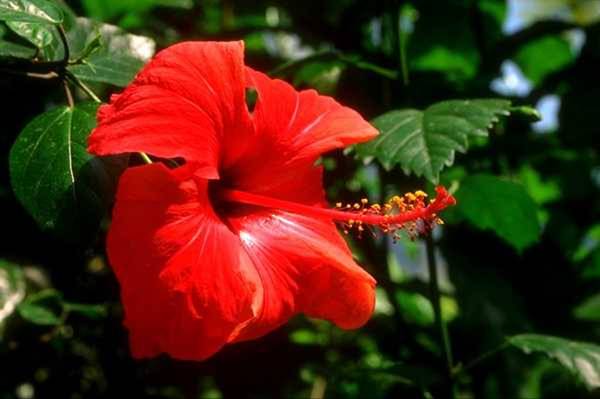 Hoa dâm bụt
Hoa phong lan
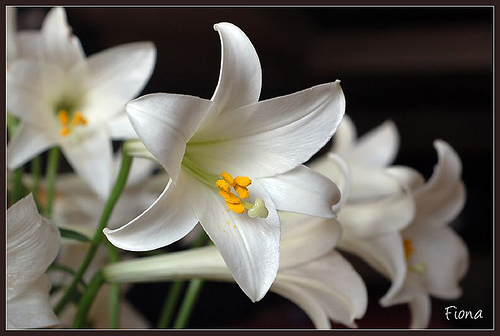 Hoa loa kèn
Trò chơi: Gắn hoa lá cho cây